BAS Systems
Joel Seela Alexandria Tech & Community College
Randy Anderson Alexandria Tech & Community College
Facility diversity	- controls
Pneumatic controls
Stand alone packaged
Siemens Apogee – Not supported
Automated Logic
BACNet
Thoughts on vendors
Own software- No license fees
Multi user simultaneous – no extra fees
Unlimited windows open 
Trends stored on server, not on controllers
No limits by controller memory or version
BAS Navigation
Graphical
Tree-based
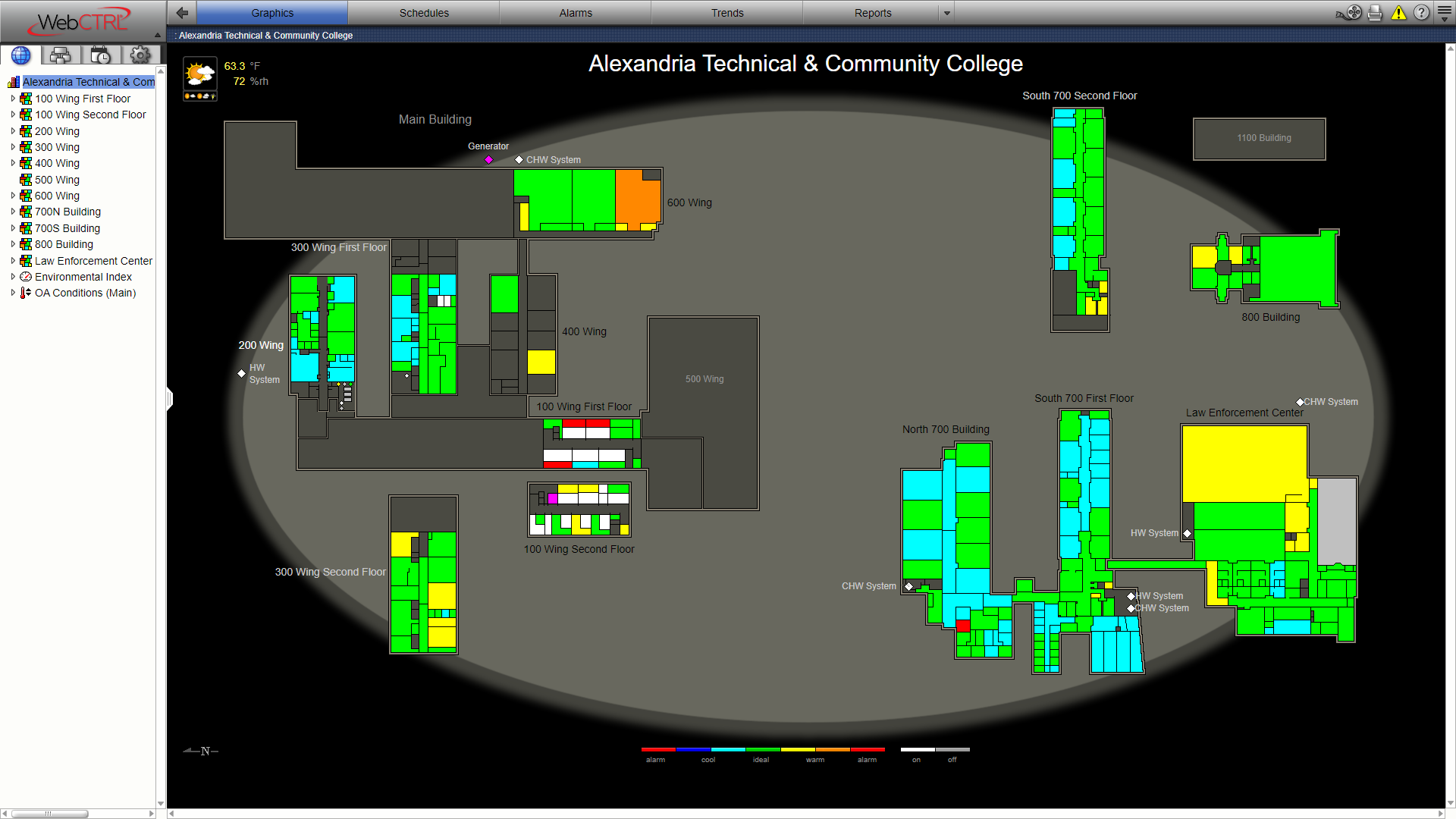 Low/High room temperature
Look at building/area lay out – Is it isolated location(small group of rooms) or a larger area (floor or building)?
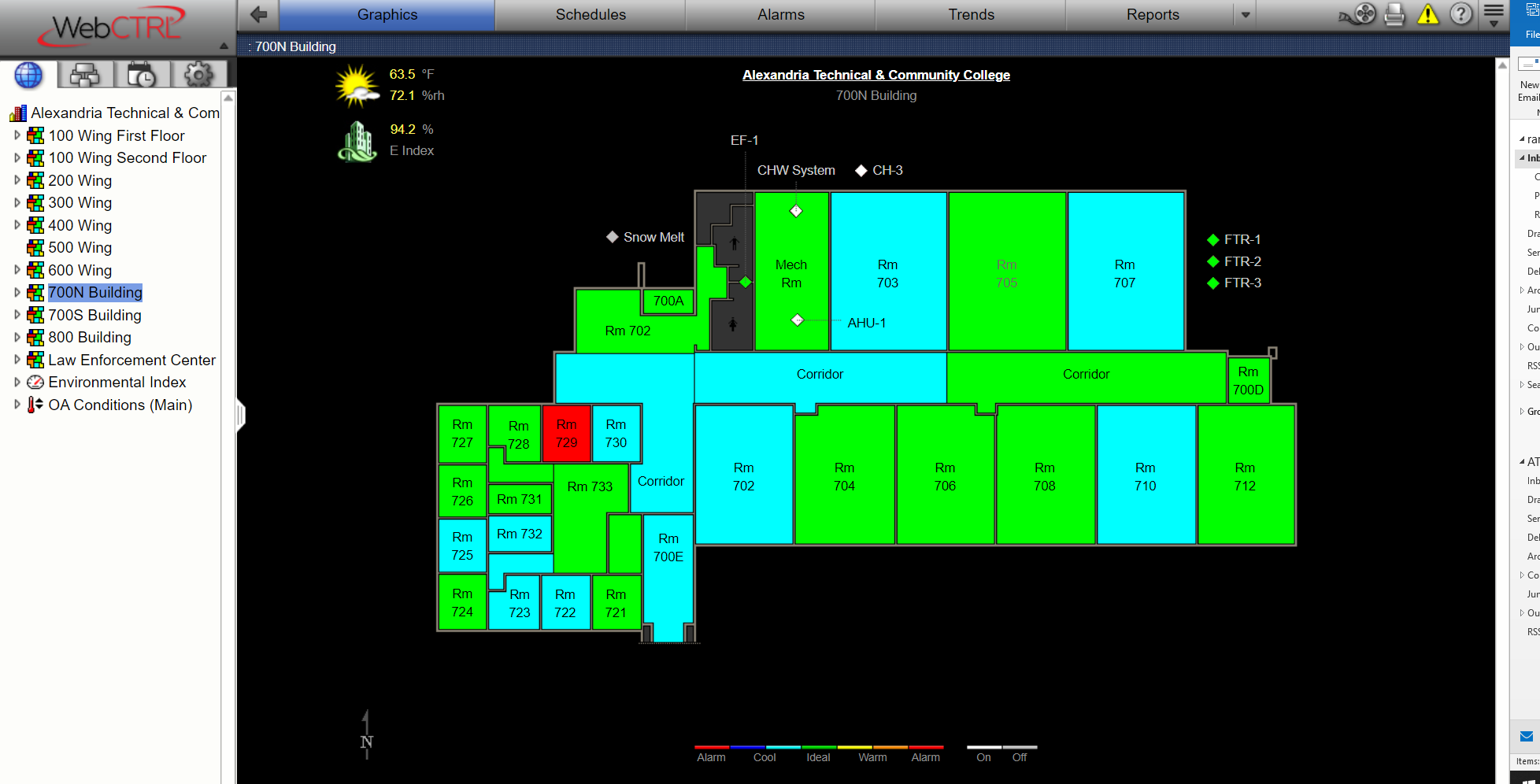 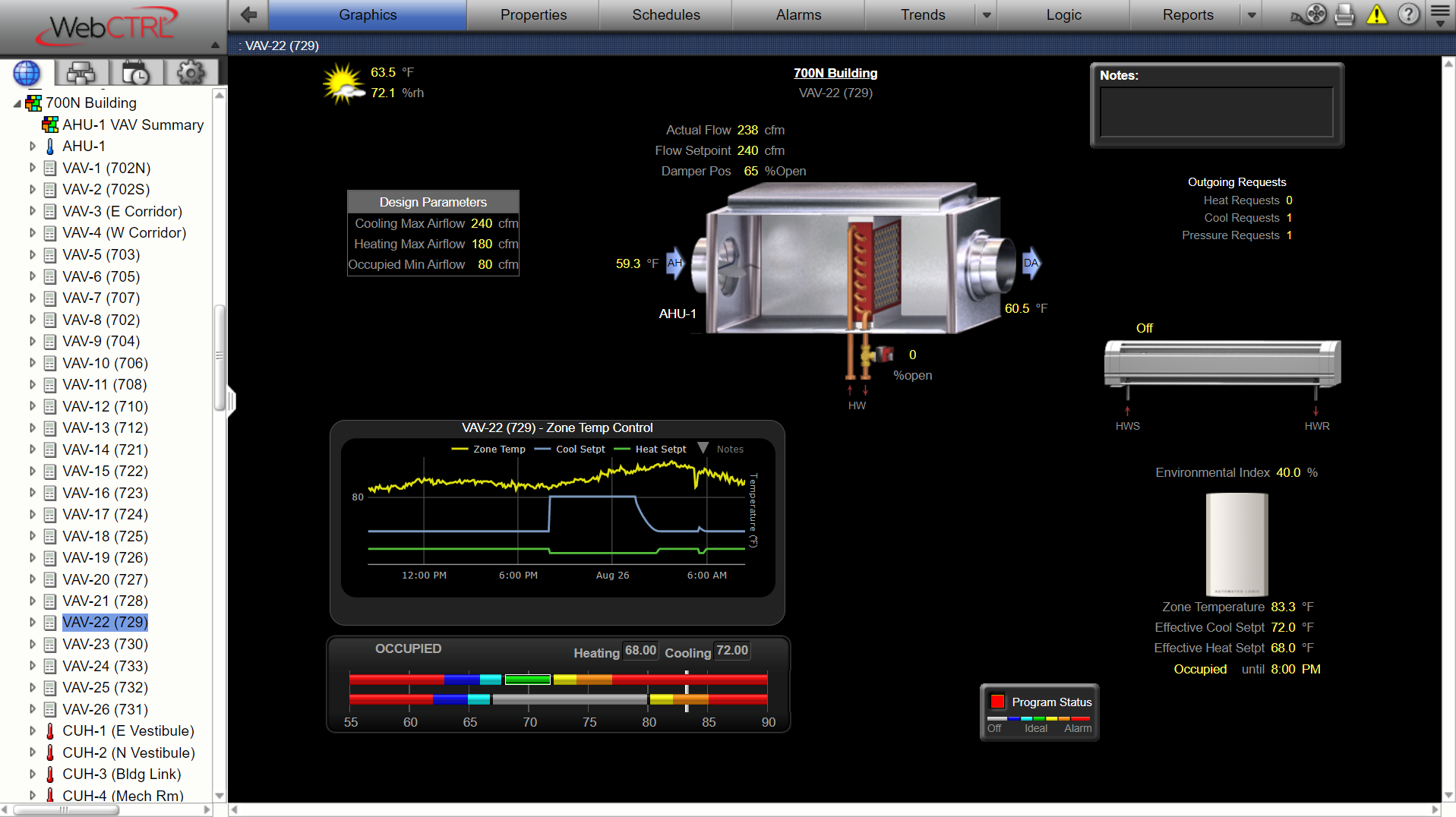 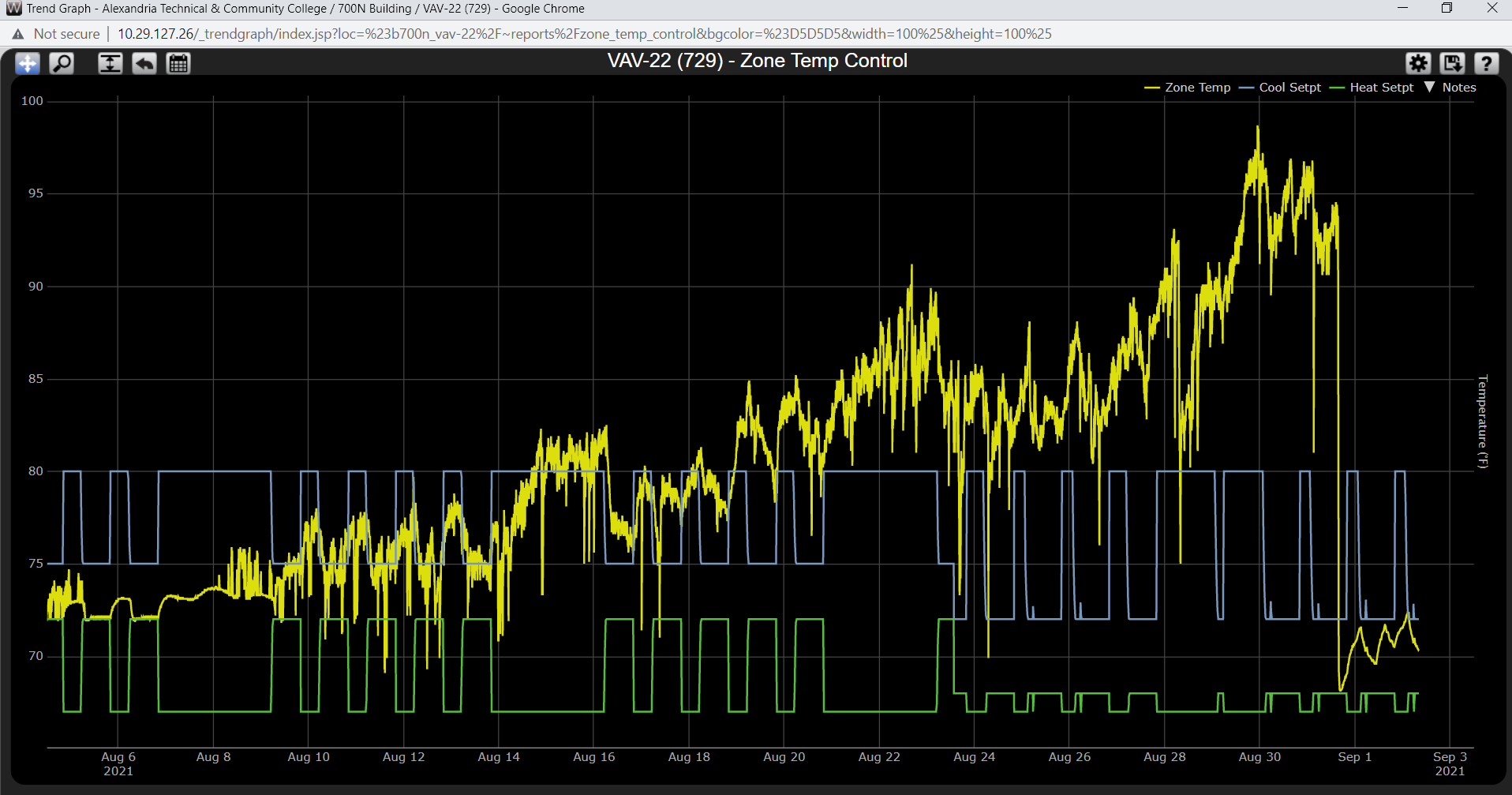 A larger area (floor or building)?
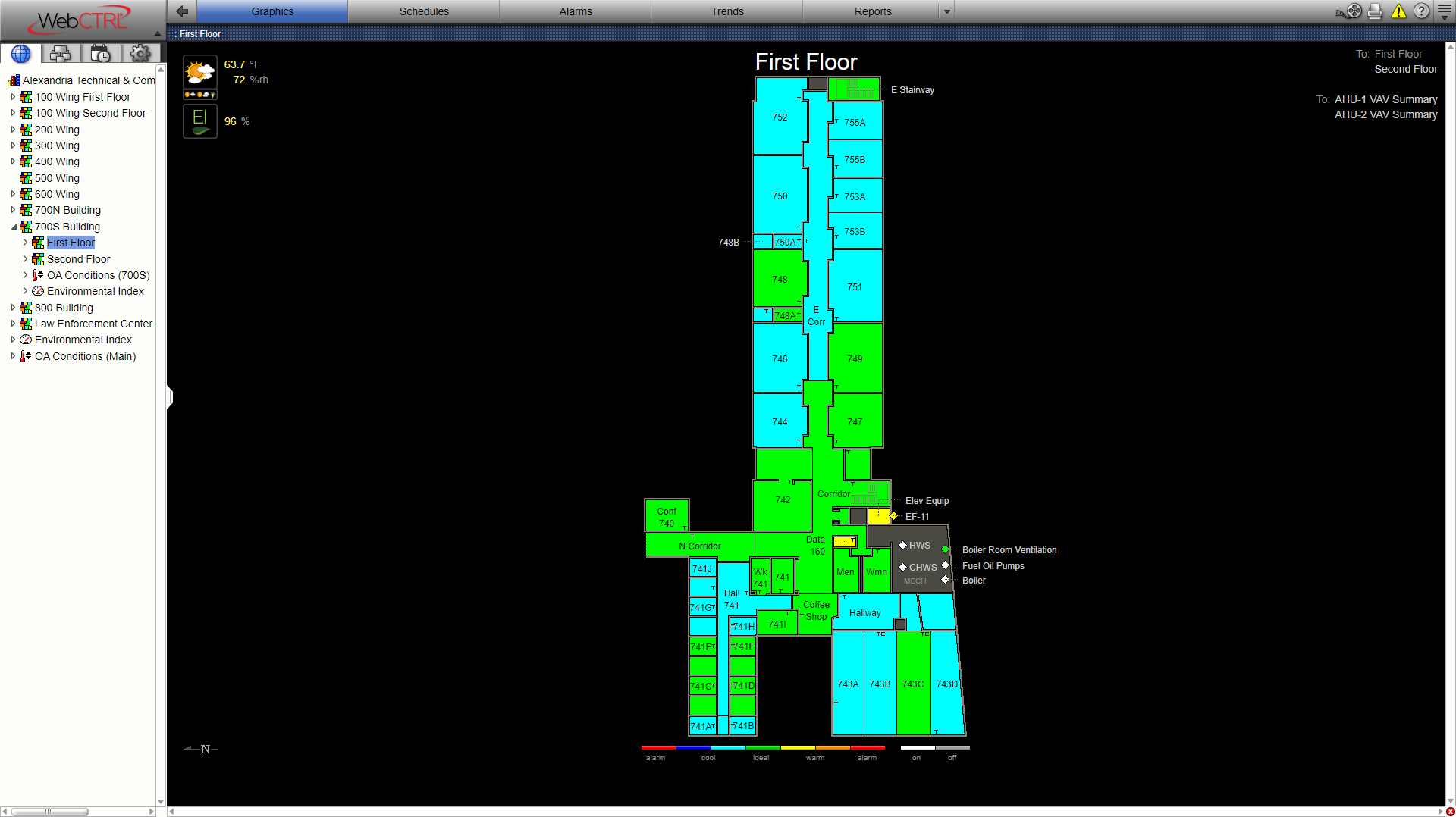 Small group of rooms
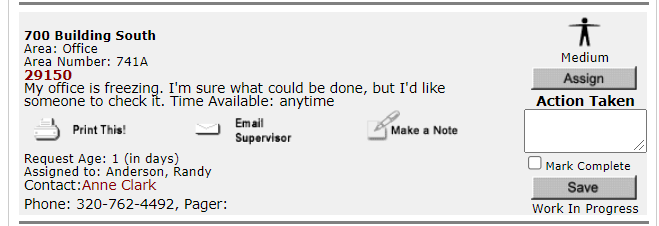 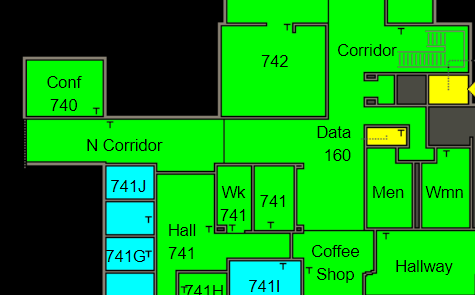 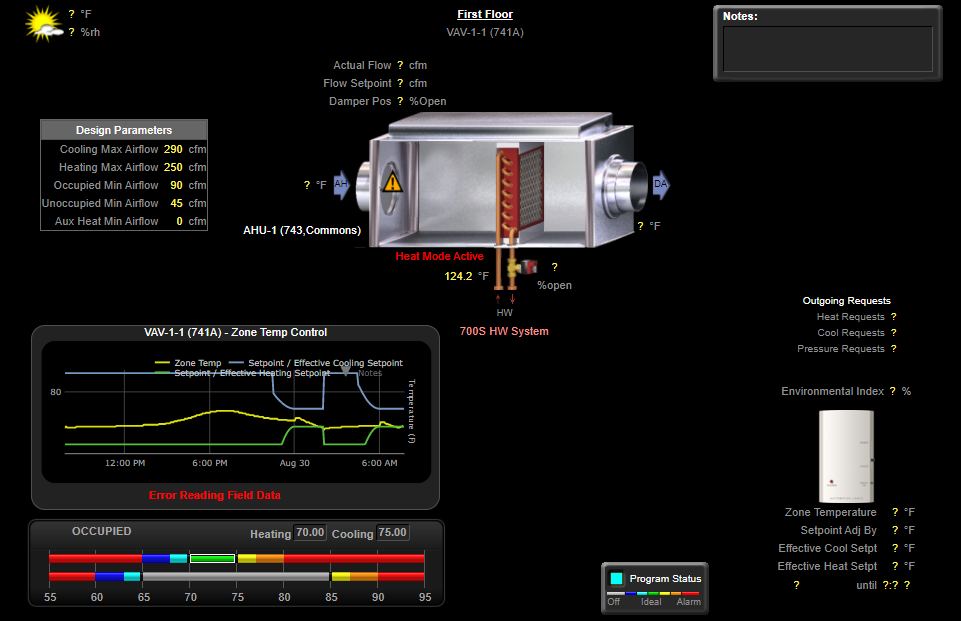 Look at VAV – Is it isolated location?
Flow air or Water, discharge temp, T-stat
Control valve stuck?
Actuator stuck
AHU Discharge temp, flow
Coil valves, dampers, RAT
Boiler cycling
Monitor operating graphs
Look at outside air reset
Supply and return temps
Pump speed
Boiler cyclingswitched to oil & lost BAS
Hot water heater Replacement
Reason’s for changing to plate heat exchangers
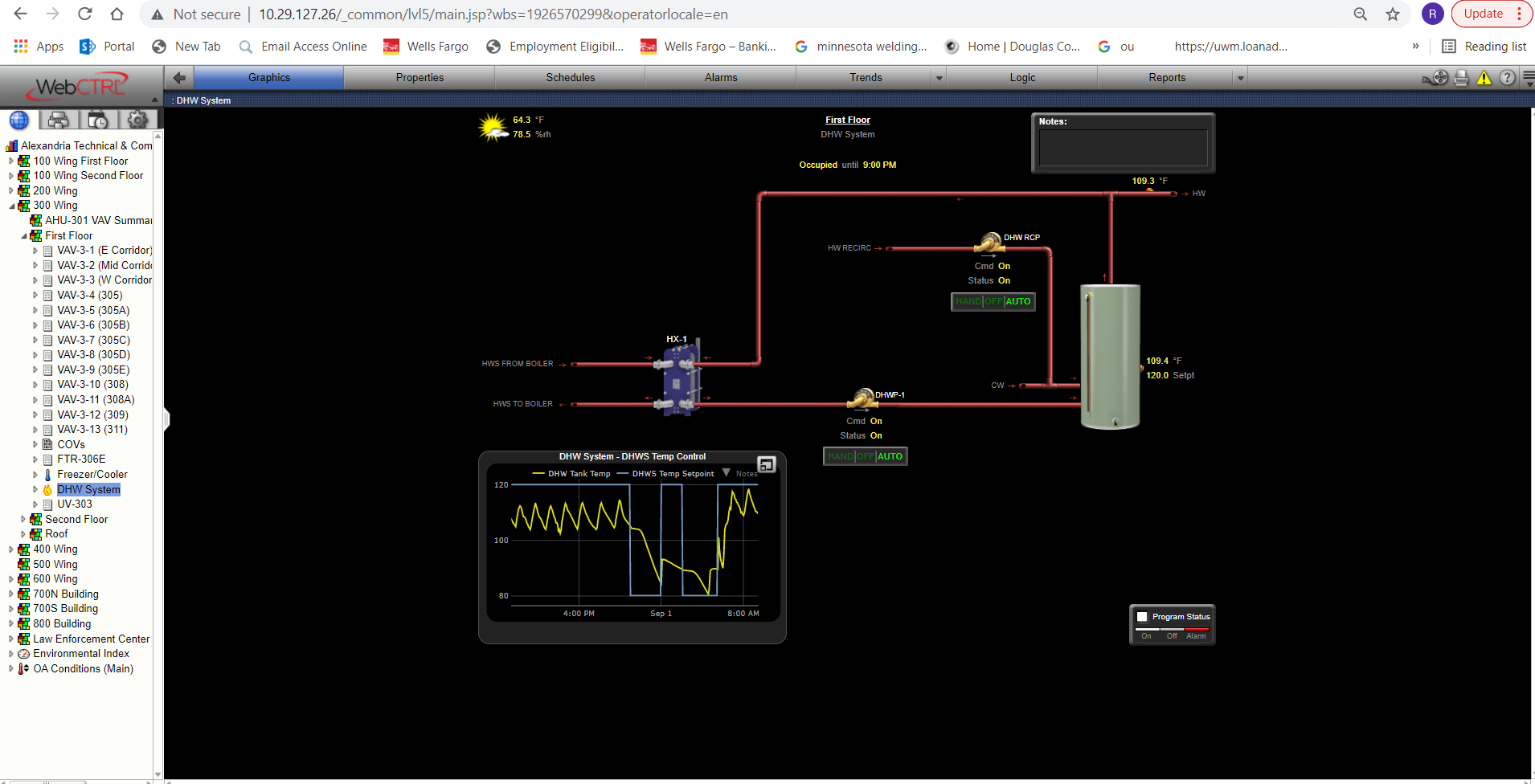 AHU Issue
Schedules
Review scheduling and how it save energy and occ. Setback.
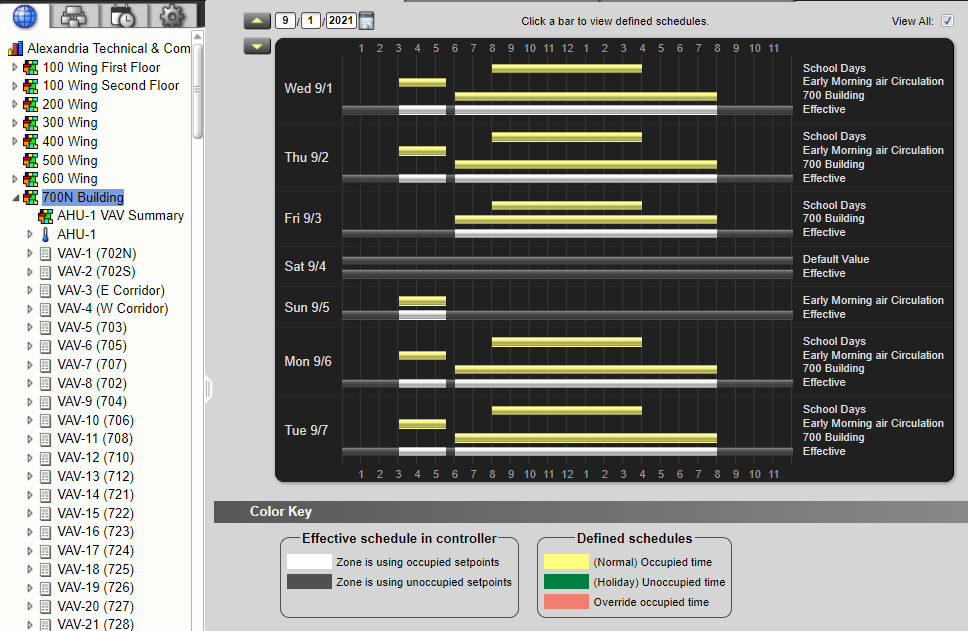 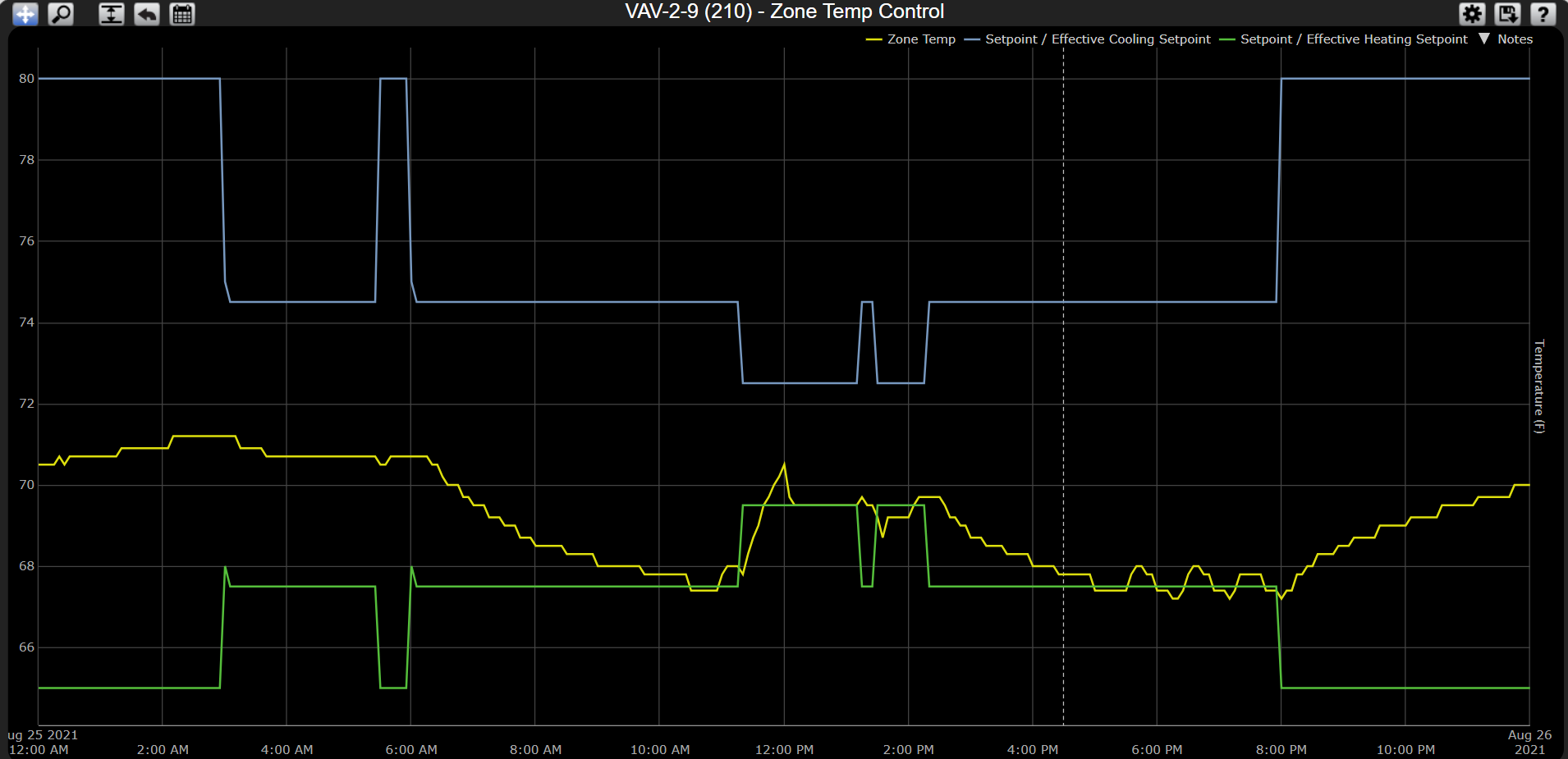 Questions?